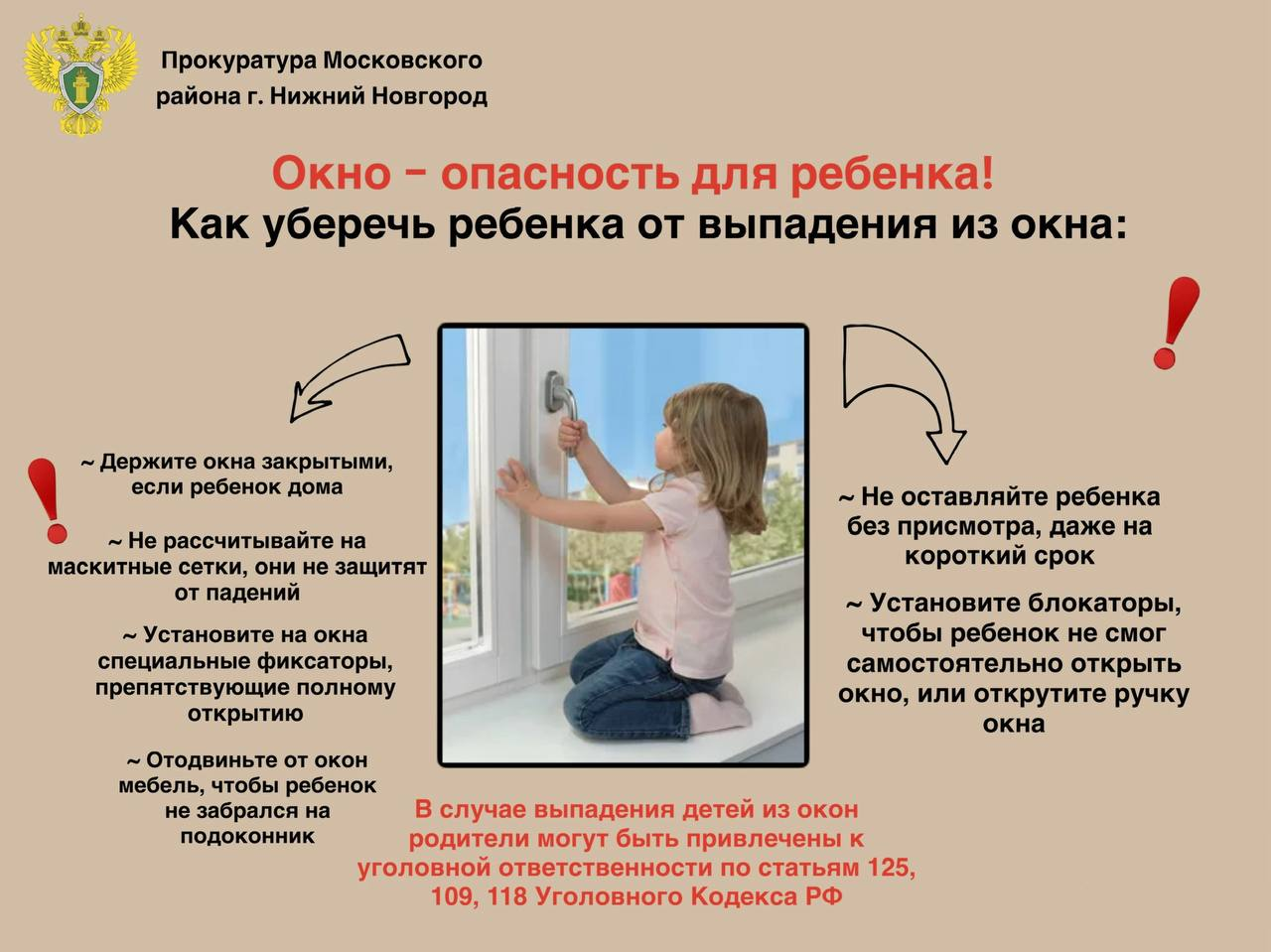 Прокуратура Московского района г. Нижний Новгород 
Адрес: Нижний Новгород  ул. Березовская, 94
Тел.: +7 (831) 270-85-48